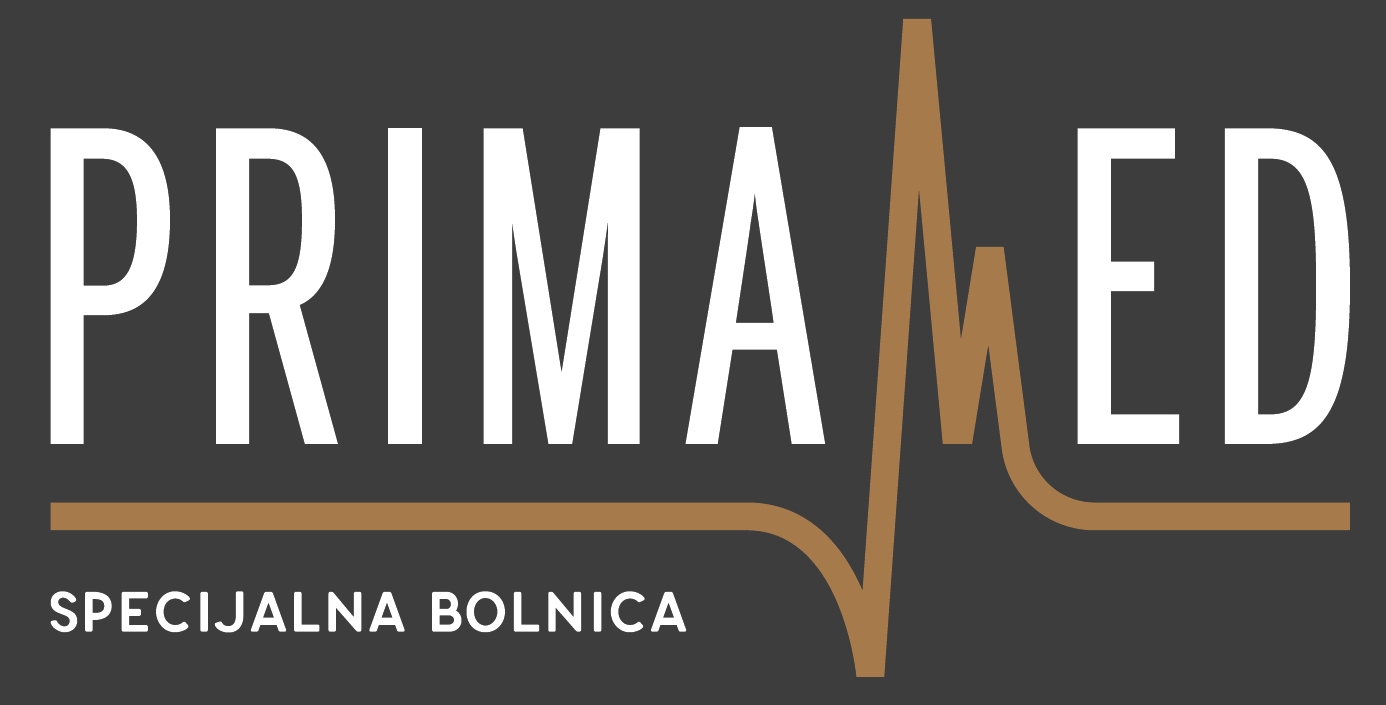 Haris Ahmić1, Kornelija Erdelja1, Gzim Redžepi1
1Specijalna bolnica Primamed
kornelija.erdelja@primamed.hr
POLISOMNOGRAFIJA - PRIKAZ PODATAKA
Polisomnografija je cjelonoćno, neinvazivno snimanje pacijenta, gdje se monitorira njihovo spavanje, disanje i kretanje. U Specijalnoj bolnici Primamed tokom 2021. godine učinjeno je 2084 pretrage uključujući i CPAP terapiju.
Putem strukturiranog obrasca provedena studija prikazuje veći udio muškaraca kojima je indicirana pretraga. Kod muškaraca se bolest dijagnosticira najčešće od 40 do 60 godina, dok se kod žena javlja u dobi od 50 do 70 godina.